Third Thursday Webinar
June 18, 2020
6/17/2020
1
Agenda
COVID-19 Updates
Red, Yellow, and Green Phase Transitions
Adult Daily Living Centers and LIFE Centers
HB 2510
6/17/2020
2
COVID-19 Updates
6/17/2020
3
Red, Yellow, and Green Phase Transitions
OLTL will be issuing guidance to address extensions and changes to the Appendix K provisions for the CHC and OBRA waivers when counties transition to the green phase.
Examples of the items that will be addressed in the guidance include:
Person-Centered Service Plan Changes
Service Limitations and Expanded Settings
Comprehensive Needs Assessments and Reassessments
The guidance will also address requirements if a county later transitions back to a yellow or red phase.
4
Adult Daily Living Centers and LIFE Centers
On June 3rd, The Pennsylvania Department of Aging released guidance that outlines reopening requirements for Adult Daily Living Centers.
Topics addressed in the guidance include:
Social distancing and facility cleaning guidelines
Wellness screening requirements
Infection control and documentation procedures
The guidance has been distributed through Department of Aging and Office of Long-Term Living listservs.
6/17/2020
5
HB 2510
HB 2510 appropriates $632 million in CARES Act funding to long-term living programs.
The funding will be distributed as follows:
Regional Response Health Collaboratives 
$175 million distributed among the health collaboratives in the Commonwealth. 
Nursing Facilities: $245 million 
$196 million to be allocated based on Medical Assistance days of care for the third quarter of CY2019.
$49 million to be allocated based on licensed beds for all facilities as of March 31, 2020.
6/17/2020
6
HB 2510
Ventilator Services
$8 million to be allocated proportionally based on the number of Medical Assistance recipients for the third quarter of CY2019. 
Eligible facilities are required to have 10 or more Medical Assistance patients and at least 17% of the Medical Assistance patients receiving ventilator or tracheostomy services in December 2019. 
Assisted Living and Personal Care Homes: $50 million 
$45 million to be allocated proportionally based on occupancy based on the most recent inspections on or before April 1, 2020.
$5 million to be allocated proportionally based on the number of SSI residents in March 2020.
6/17/2020
7
HB 2510
Personal Assistance Services - $140 million 
$112 million to be allocated proportionally based on the Medical Assistance units billed (excluding overtime) by the home care agency during the third quarter of CY 2019. 
$28 million to be allocated proportionally to each Direct Care Worker, employed through the participant-directed employer model, based on the units billed (excluding overtime) during the third quarter of CY2019.
Residential Habilitation
$1 million to be allocated proportionally based on total Medical Assistance Fee-For-Service and Community HealthChoices payments for the third quarter of CY2019.
6/17/2020
8
HB 2510
Adult Day Services
$13 million to be allocated proportionally based on total Medical Assistance Fee-For-Service and Community HealthChoices payments for the third quarter of CY2019. 

Community HealthChoices 
$50 million to be distributed proportionally based on Medical Assistance participants as of March 31, 2020. 

LIFE Program 
$10 million to be distributed through the base program according to reimbursements for the first quarter of 2020.
6/17/2020
9
Questions?
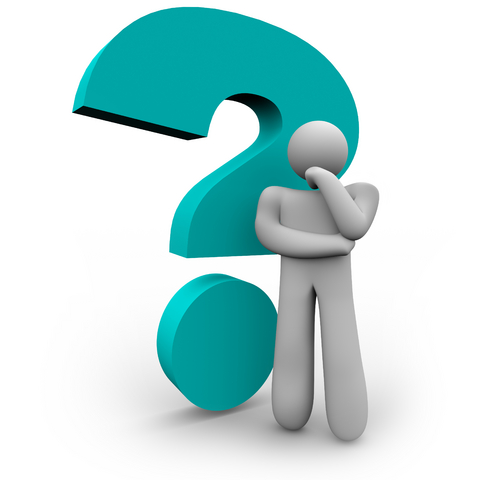 6/17/2020
10